Planning Process
UTC Rulemaking for Integrated Resource Planning Transmission and Distribution Workshop 
March 10, 2017
Planning considerations differ between gas and electric
* “Transmission” defined by how much stress pipeline is operating at (>20% SYMS)
Detailed process used to determine infrastructure needs and investments
Natural gas and electric infrastructure planning uses the same core process
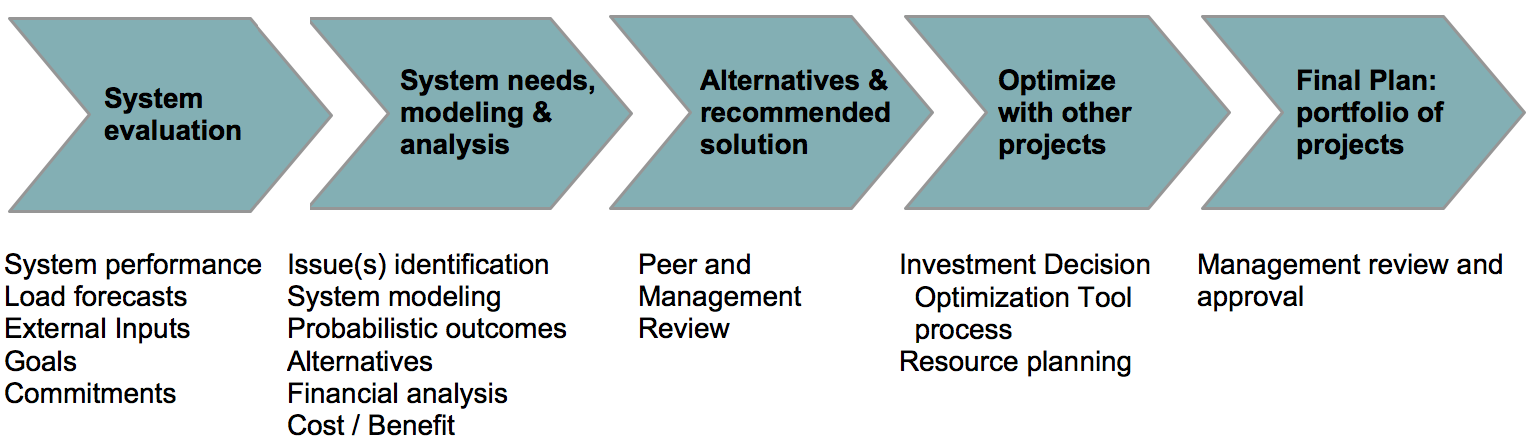 Multiple drivers for evaluating need
Drivers/criteria
Customer request
Load growth
Reliability
Compliance
External commitment
Aging Infrastructure
Integration of resources
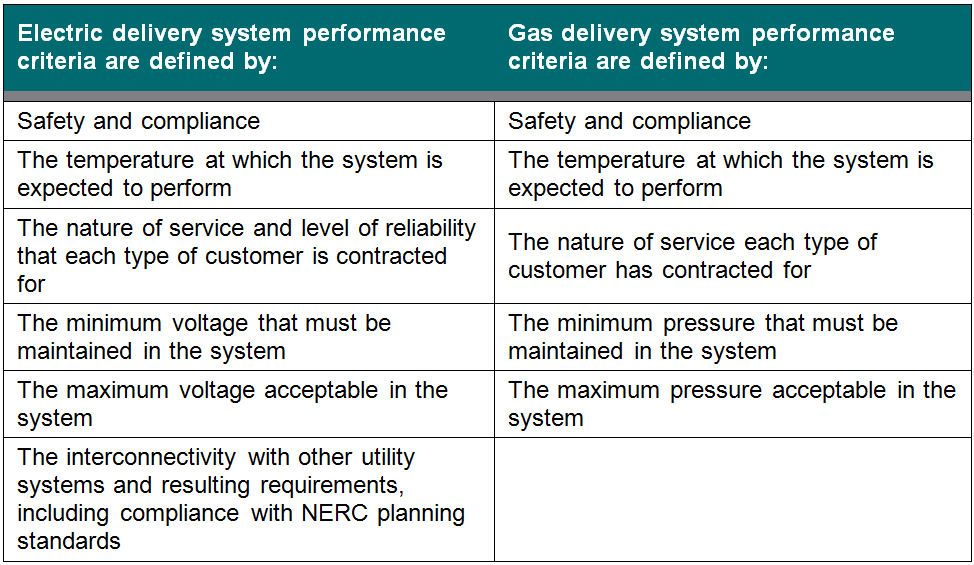 Analysis tools are utilized
Alternatives are evaluated
Electric
Add energy source
Substation
Strengthen feed to local area
New conductor
Replace conductor
Improve existing facility
Substation modification
Expanded right-of-way
Uprate system
Rebalance load
Modify automatic switching scheme
Load reduction
Fuel switching
Distributed energy resource
Natural gas conversion
Conservation / Demand response
Load control equipment
Possible new tariffs
Do nothing
Gas
Add energy source
City-gate station
District regulator
Strengthen feed to local area
New high pressure main
New intermediate pressure main
Replace main
Improve existing facility
Regulation equipment modification
Uprate system
Load reduction
Fuel switching
Conservation
Load control equipment
Possible new tariffs
Do nothing
Maximize value
 to PSE, customers, 
employees,
and shareholders
Regulatory
 compliance
Treated as constraint
PSE financial
 success
Health
 safety & the
environment
Customer
satisfaction
Stakeholder
Concerns
/perceptions
Platform 
for
success
Project Cost
Public
Outages
Strategic
infrastructure
Key constituents 
Citizens
WECC/NERC
WUTC
IPP’s
State & fed agencies
NGO’s
Other utilities
Property owners
Cost Savings
 in Other Areas
Workers
Unmet
Energy needs
Flexibility
Impacts on 
Revenue
Natural
environment
Service
quality
New technology,
learning
Advance other
components of
strategy
Alternatives are evaluated and recommendations compared
Benefit analysis performed across multiple types of projects and risks
Transparency
Growth Management Act Comprehensive Plans
Community engagements 
Permitting processes
Project information and schedules on PSE website
Specific project community engagements

Commission Policy on Accelerated Replacement of Pipeline Facilities with Elevated Risk; effective December 31, 2012

Electric Service and Reliability Quality Reports